اختر الإجابة الصحيحة  مما بين القوسين :
نمط درس ( أبو أمين ) و ( العم خضر ) 
		( نمط سردي – نمط حواري – نمط وصفي )
(( كتاب المدرسة – اللغة العربية المنهج البريطاني  ص 18- ص 21
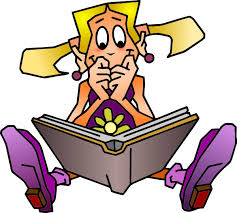 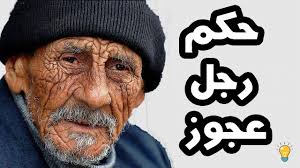 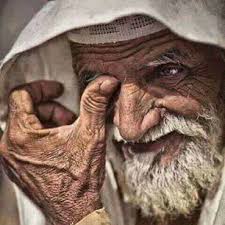 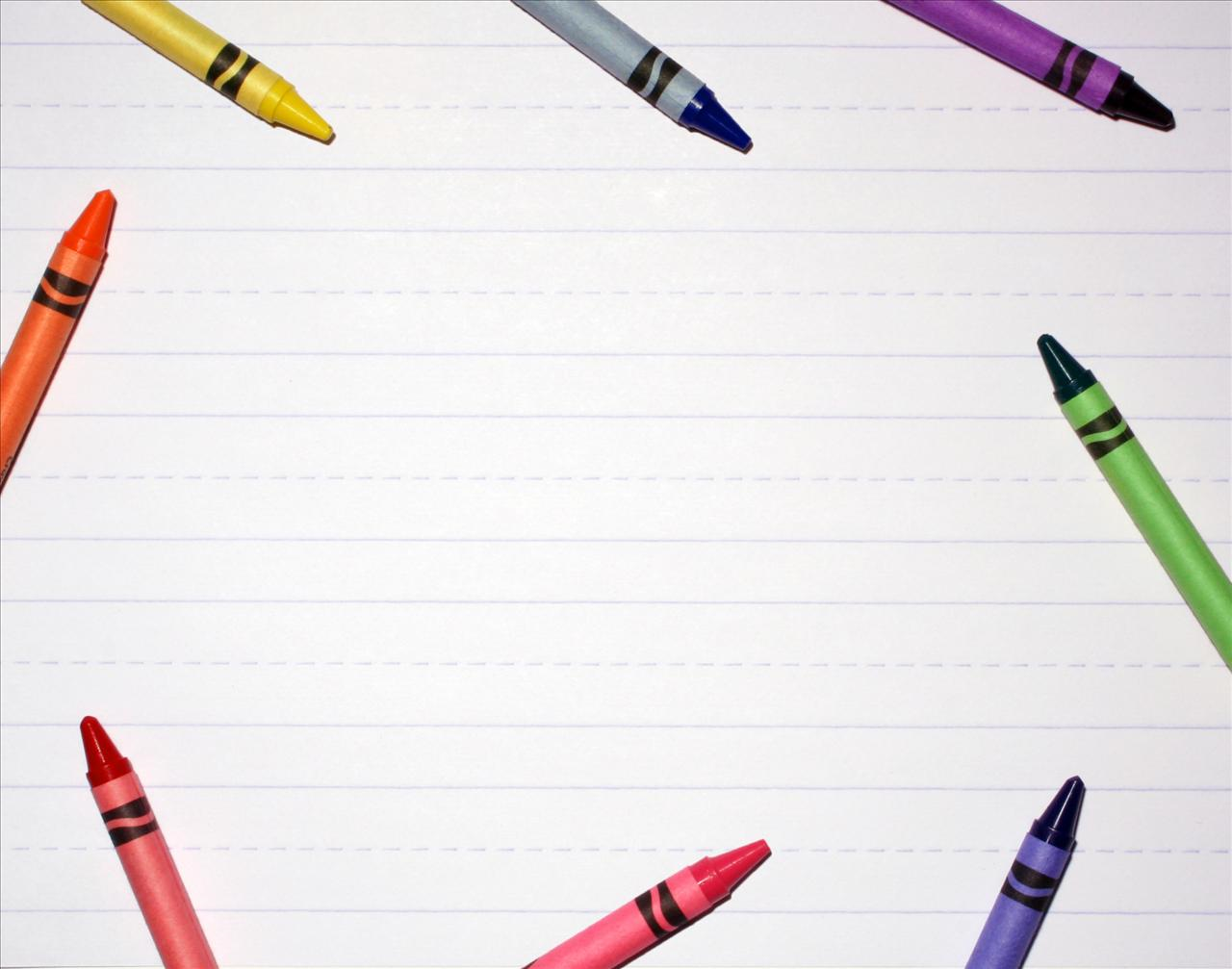 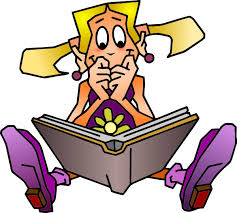 عنوان درسنا اليوم :
النمط الوصفي .
حدد أهداف الدرس.
؟
2- ؟
3- ؟
حدد أهداف الدرس.
1- أن يتعرف الطالب إلى النمط الوصفي .
2 – أن يحدد الطالب مؤشرات النمط الوصفي.
3- أن يستخرج الطالب مؤشرات النمط     
         الوصفي من  العم خضر  .
من خلال الصور السابقة ومن خلال دراستك في الأعوام الماضية 
ما تعريفك للنمط الوصفي  ؟
الكتاب ص 12 إلى 17
تعريف النمط الوصفي :

أسلوب في الكتابة ، يبين أحوال الموصوف حيًا كان أم جامدًا ، ثابتًا أو متحركًا ، موضحًا ما تتبينه الحواس أو موضحًا الأحاسيس التي يَخلُقها فى مشاعر الوصّاف ( بالوصف الظاهر الخارجي – بالوصف المعنوى الداخلي ). 

( أي هو الطريقة الفنية المستخدمة في رسم الأشياء والأشخاص والأزمنة والأماكن  تصويرًا حتى كأننا نراها ونحس بها ).وهو الكشف عن الشيء كما هو في الواقع أو كما تخيله الأديب .
تم تحقيق الهدف الأول √
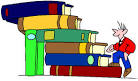 نشاط تعاوني – ثلاث دقائق - مؤشرات النمط الوصفي :
س: أجب عما يأتي :
1- من خلال قراءتك كيف عبّر الكاتب عن الوصف الداخلي المعنوى للعم   خضر ؟ وكيف عبّر عن الوصف الخارجي الحسي له  ؟
2- ما الإطار الزماني والمكاني المستخدم لوصف العم خضر ؟  
3- ما التشبيهات والصور الفنية التي صاغها الكاتب لوصف العم خضر ؟
4- استخرج صفات العم خضر .
5- علام تدل الجمل الاسمية المستخدمة لوصف العم خضر ؟ 
6- علام تدل الجمل الفعلية المستخدمة لوصف العم خضر ؟ 
( الفعل المضارع يدل على .................. الفعل ىالماضي يدل على ......  ؟ 
7- استخرج الحقول المعجمية التي استخدمها الكاتب . 
8- استخرج الألفاظ المعبرة عن اللون والحركة والصوت .
9- استخرج الأساليب الانفعالية من النص .
نشاط فردي- شفوي
أن يحددالطالب مؤشرات النمط الوصفي
1-  إبراز المشاهد الهامة في الموصوف .
2- تصوير الموصوف فى الإطارين الزماني و المكاني ( استخدام ظروف الزمان والمكان)
3- الإجمال ثم التفصيل و التقسيم .
4- وجود التشبيهات والصور البلاغية .
5- كثرة الصفات المختصة بالموصوف والمميزة له ( نعت – خبر – حال ).
6- استخدام الجمل الاسمية ( للدلالة ولوصف  حالة ثابتة مستمرة)
7- كثرة الجمل الفعليّة: حيث تشير إلى الحركة والحيويّة في مجال تصوير المشاهد المتحرّكة
- الفعل المضارع ( للدلالة  ولوصف حالة مستمرة من الماضي أو لحيوية الحدث )
- الأفعال الماضية لوصف الأشياء في الزمن الماضي . 
8- - وجود حقول معجميّة معيّنة لما يتم وصفه ، كحقل الطبيعة وحقل الإنسان .
9- استخدام الألفاظ المعبرة عن اللون والحركة وألفاظ الحواس 
10- استخدام أساليب الانفعالية التعجب والاستفهام .
تم تحقيق الهدف الثاني √
نشاط تعاوني–دقيقتين -
أن يستخرج الطالب من الفقرة الأولى والثانية مؤشرات النمط الوصفي
من خلال درس العم خضر استخرج مؤشرات النمط الوصفي من الفقرة الأولى والثانية والثالثة  .
نشاط تعاوني–دقيقتين -
1-  المشاهد الهامة :
2- الإطارين الزماني و المكاني :
3- الإجمال ثم التفصيل :
4- الصفات والنعوت : 
5- استخدام الجمل الاسمية :
6- استخدام الفعل المضارع :
تم تحقيق الهدف الثالث √
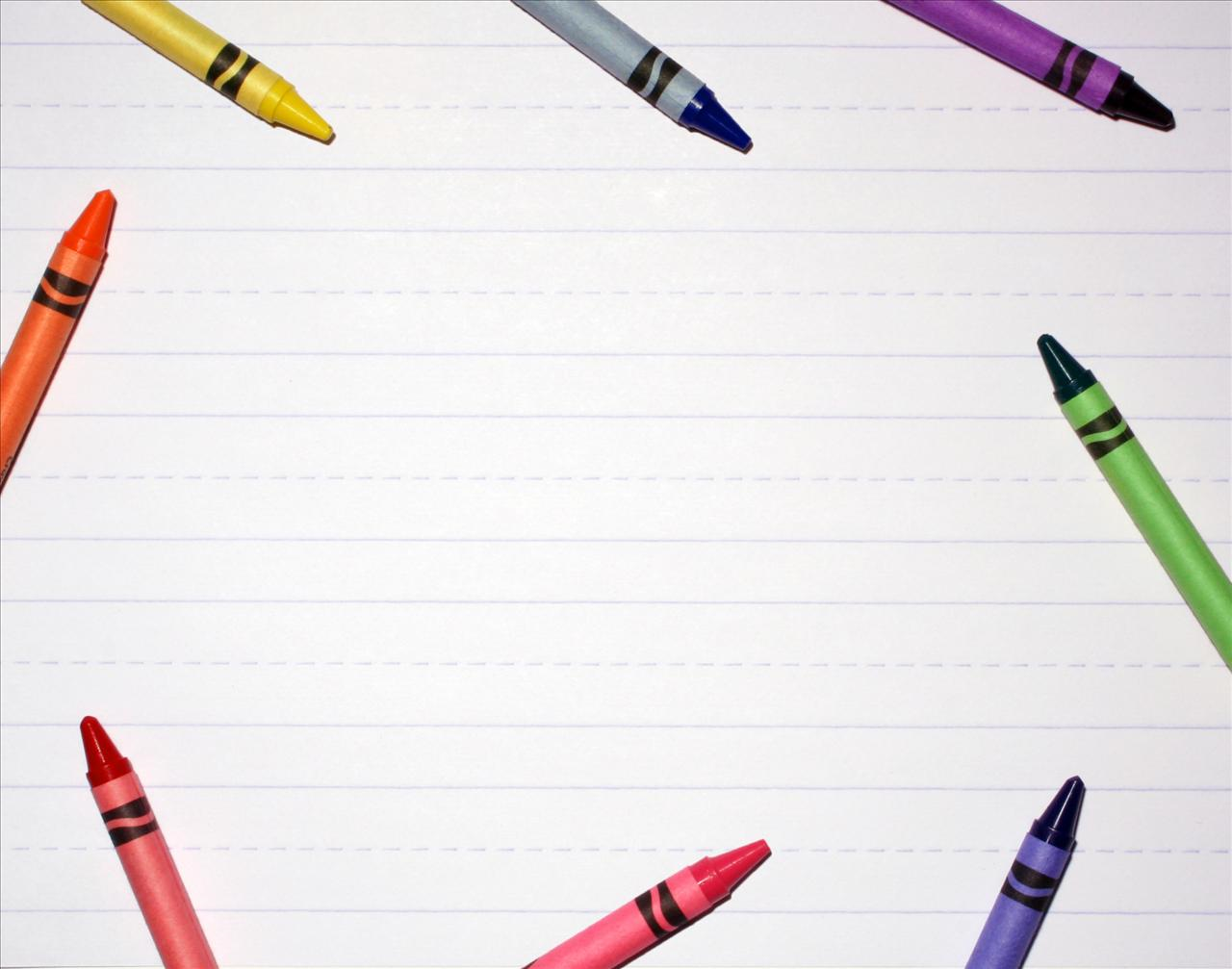 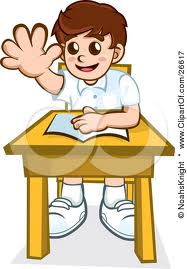 الــواجــب البـيـتــي
1- اذكر مؤشرات النمط الوصفي .
2- استخرج مؤشرات النمط الوصفي من الفقرة الرابعة 
والخامسة من درس العم خضر .
3- ماذا تعلمت من درس اليوم ؟
4-  اكتب أربع فوائد من وجهة للنمط الوصفي .
5-  حدد الفرق بين النمط الوصفي و النمط السردي .